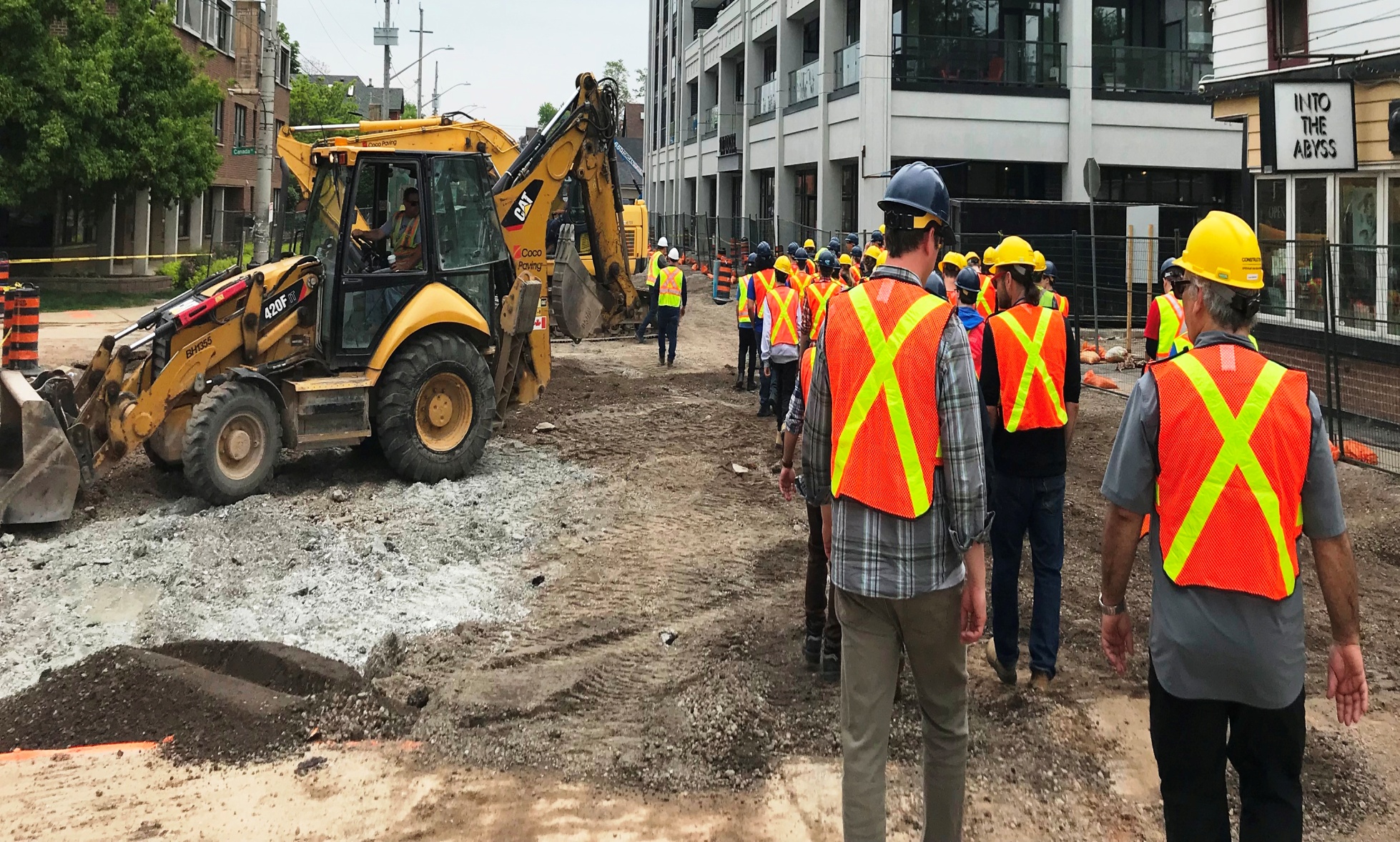 Coco Paving
Locke Street Reconstruction
Coco PavingLocke Street Reconstruction
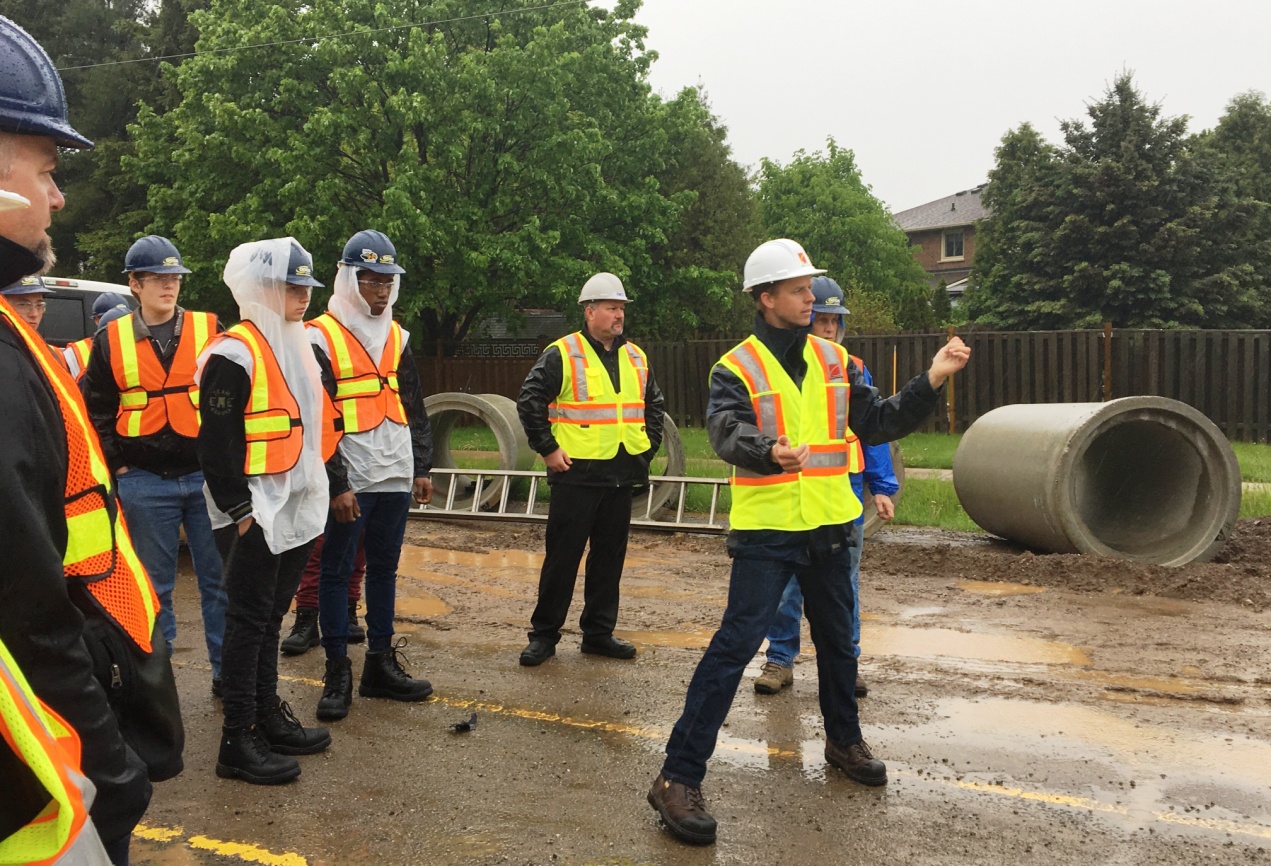 Coco PavingLocke Street Reconstruction
Pita Pit Lunch & Skilled Trade Promotion Presentations
Ipex Tapping Machine Display
Operating Engineers Heavy Equipment Simulator
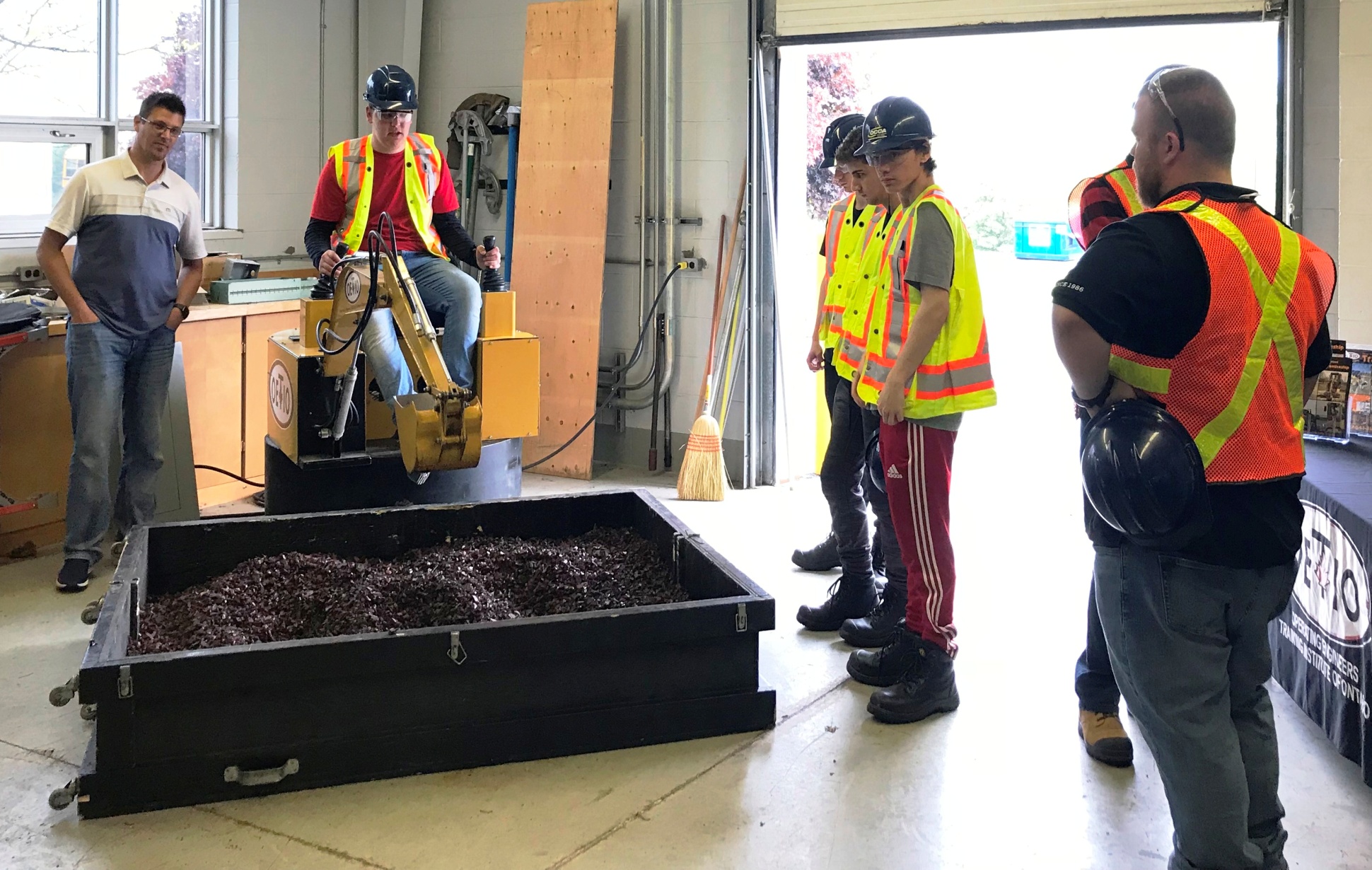 Heavy Equipment Simulator
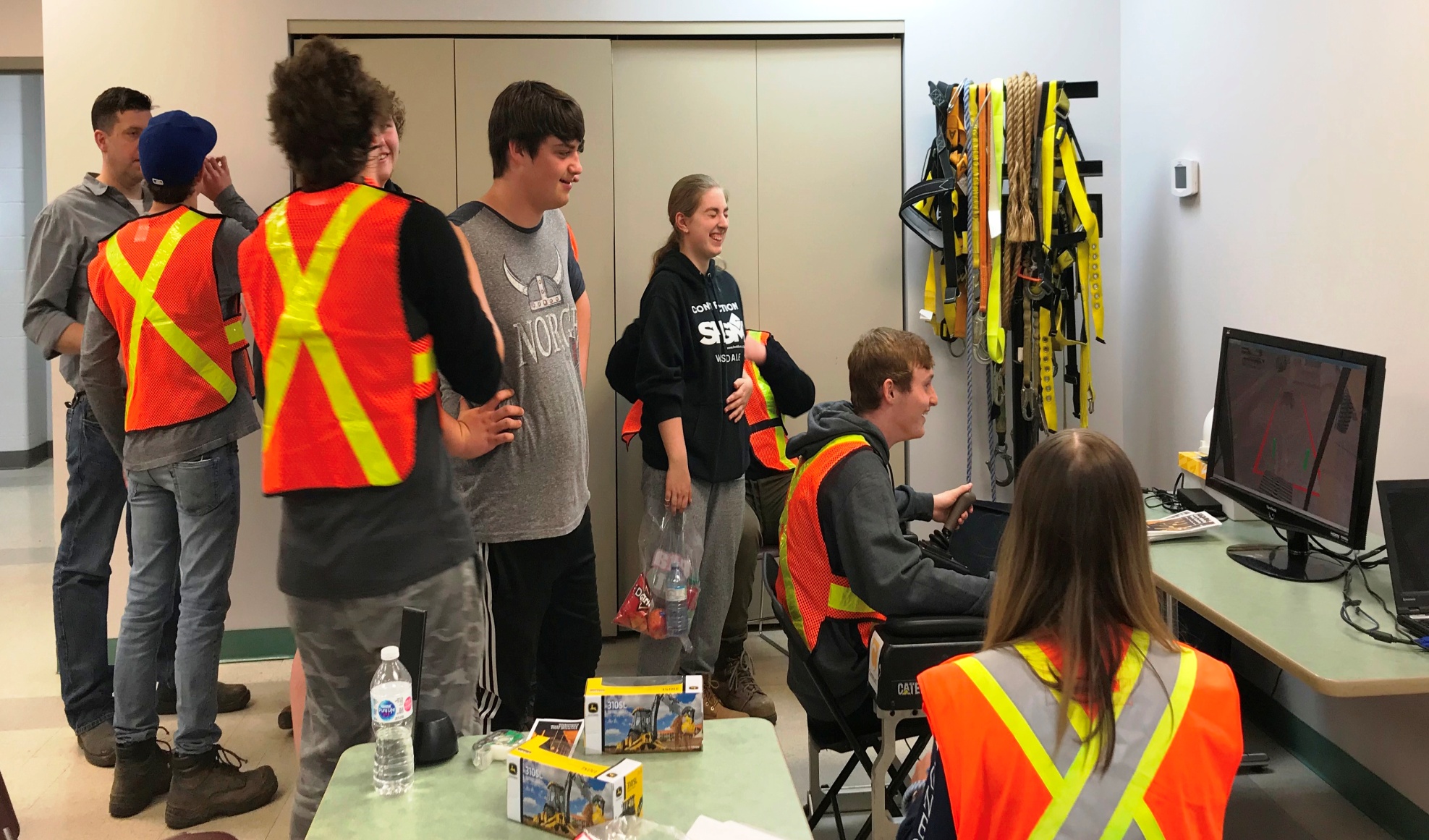 Lafarge Ready Mix Plant Tour
8th High School 
Construction Day
HAMILTON Public
 School Board 2019

The End